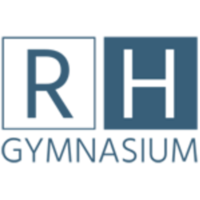 1
Vorstellung von
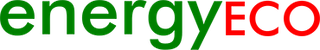 Vorstandmitglieder: Hannes Braune, Levi Perner und Béla Gruhl
Aufsichtsratsmitglieder: Kilian Maschke, Johann Fechner und Benjamin Blättermann
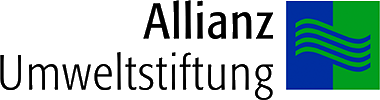 Inhalt
2
3
Wer sind Wir?
4
Wer sind Wir?
5 Energieberater und 4 Energiemanger
Firmengründer von 
Schüler der 7. bis 12. Klasse
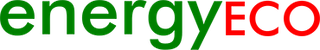 Unterschied zwischen Manger und Berater
5
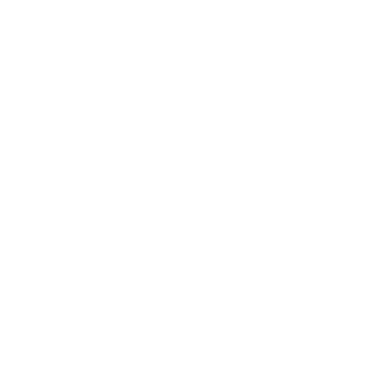 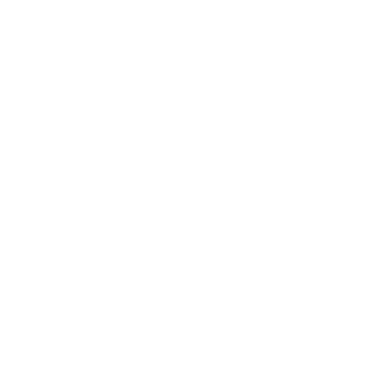 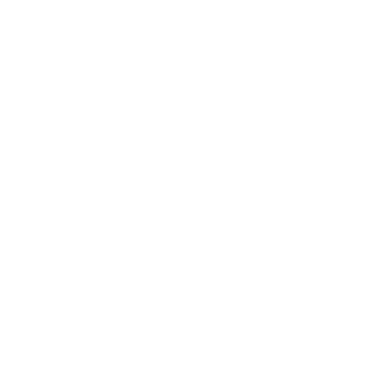 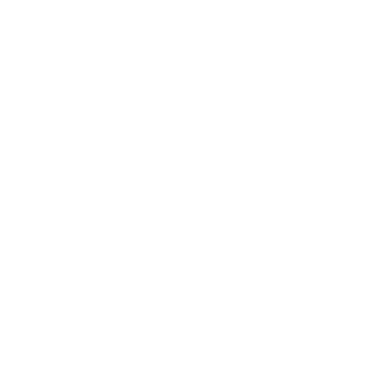 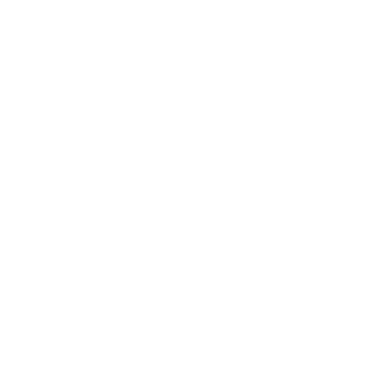 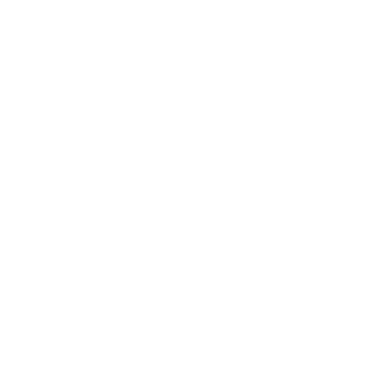 Was wollen wir bei euch machen?
6
Durchführung eines Energiechecks
-> Verbesserungsmaßnen für eine höhere Energieeffizenz
Durführung eines Lüftungwettbewerbes
-> Optimierung des Lüftungverhalten
Was haben wir bereits an anderen Schulen gemacht?
7
Rosa-Luxemburg Gymnasium
Durführung eines Lüftungwettbewerbes
Schule am Falkplatz
Lizenzierte Produktion und Vermarktung eines Energeispieles
Durführung eines Feinstaubsmessprojektes
Gemeinschaftsschule Effeuweg
Durchführung eines Lüftungswettbewerbes
8
Was haben wir bereits an unserer Schule gemacht?
Errichtung von CO2-Messdisplays in einigen Räumen
Einrichtung eines Raumklimadatenmessnetzwerkes im gesamten Schulhaues
Errichtung unseres eigenen Raumes
Start von Kampangen
„KIPPEN HILFT NICHT“
„RECYCLE,WAS GEHT“
9
10
11
Was haben wir bereits an unserer Schule gemacht?
Errichtung von CO2-Messdisplays in einigen Räumen
Einrichtung eines Raumklimadatenmessnetzwerkes im gesamten Schulhaues
Errichtung unseres eigenen Raumes
Start von Kampangen
„KIPPEN HILFT NICHT“
„RECYCLE,WAS GEHT“
Aufbau eines YouTube Kanals
12
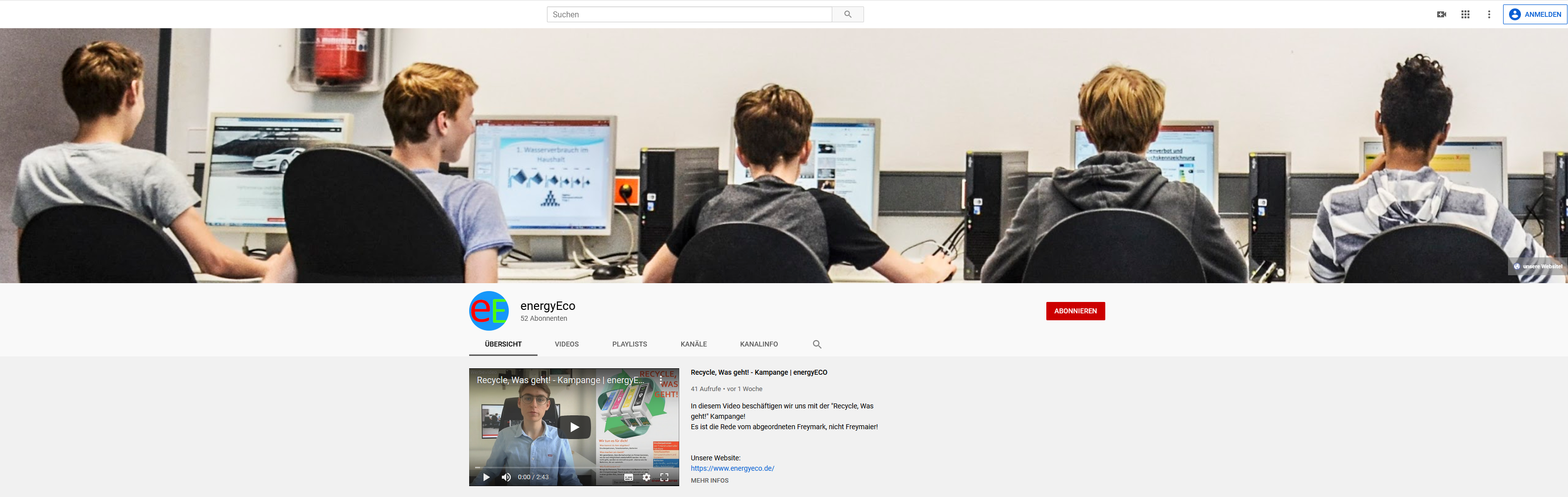 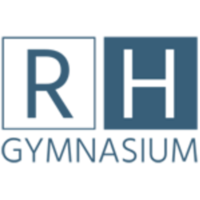 13
Vorstellung von
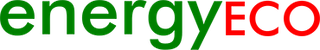 Vorstandmitglieder: Hannes Braune, Levi Perner und Béla Gruhl
Aufsichtsratsmitglieder: Kilian Maschke, Johann Fechner und Benjamin Blättermann
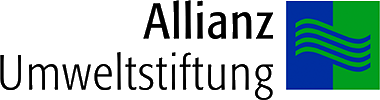